Dr Mike Higgins
Challenges and opportunities for leadership development in sports organisations
23  November 2022
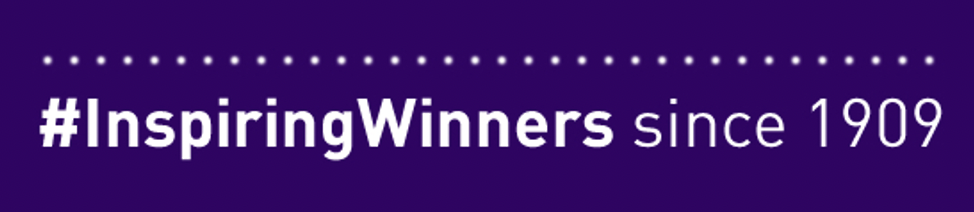 © Interval Sports & Loughborough University
Learning from leaders across world sport ….
Elite sports organisations ….
A network of over 100 leaders….

Chairs, INEDS  CEOs & COOs

National Performance Directors, Sports Directors

National Head Coaches, Head Coaches

Heads of Performance

🏆 🥇 🥈 🥉
Leaders with decades of sustained performance leadership experience….

World, European & National & League Success

Leaders across multiple Olympic cycles 
(e.g. Bejing 2008, London 2012, Rio 2016, Tokyo 2020)

Leadership teams planning for performance in 2022 & beyond
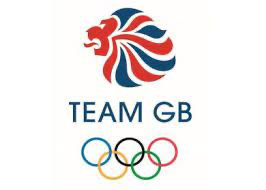 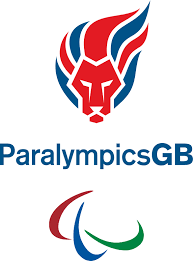 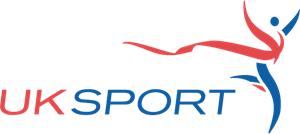 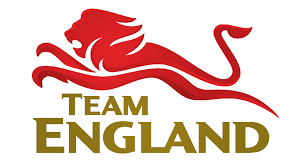 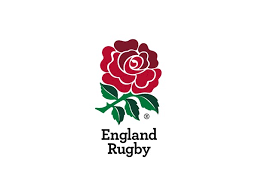 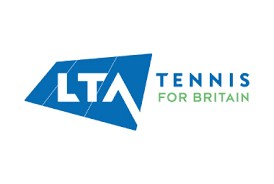 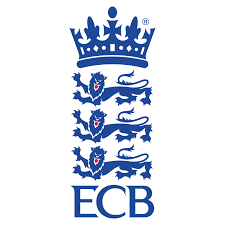 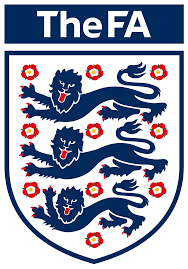 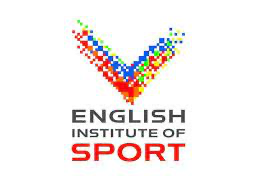 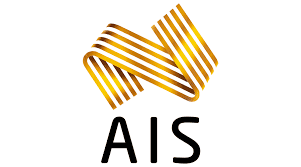 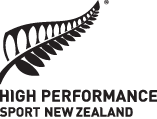 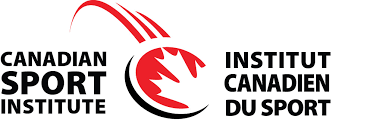 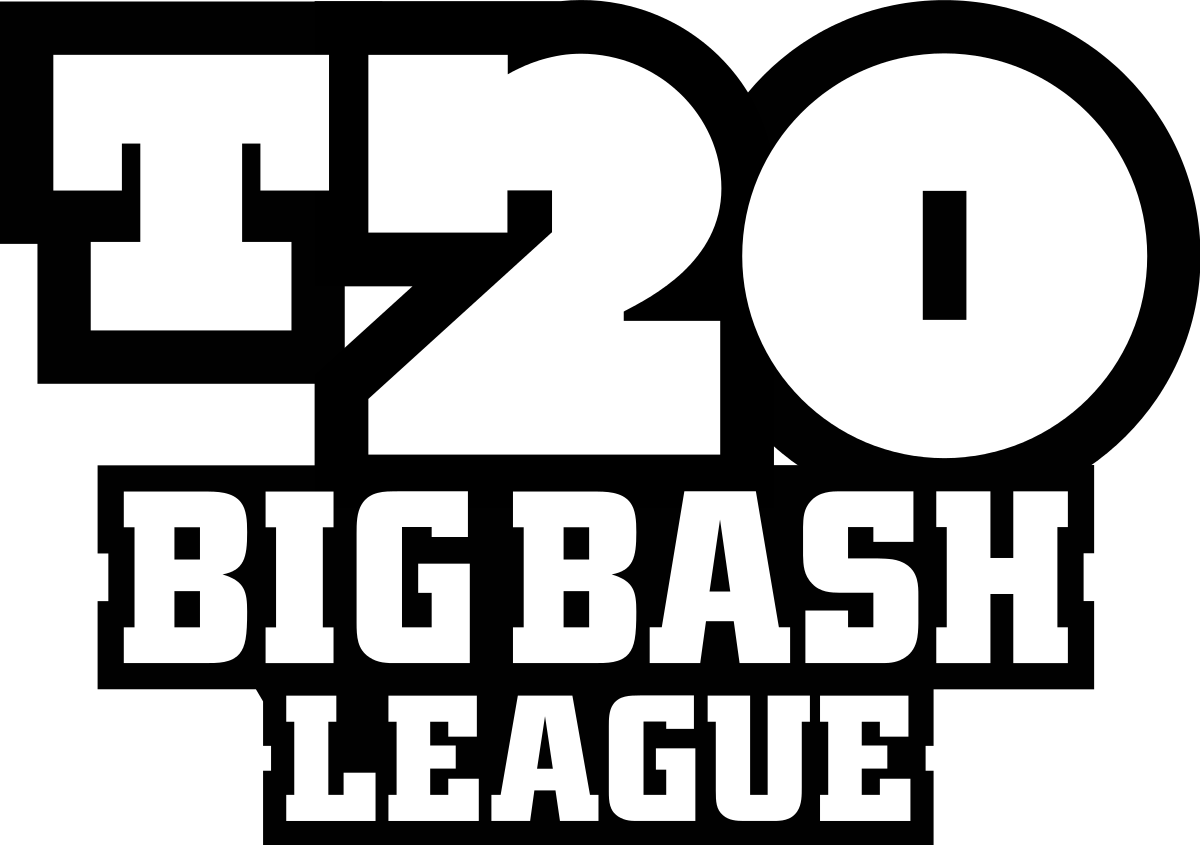 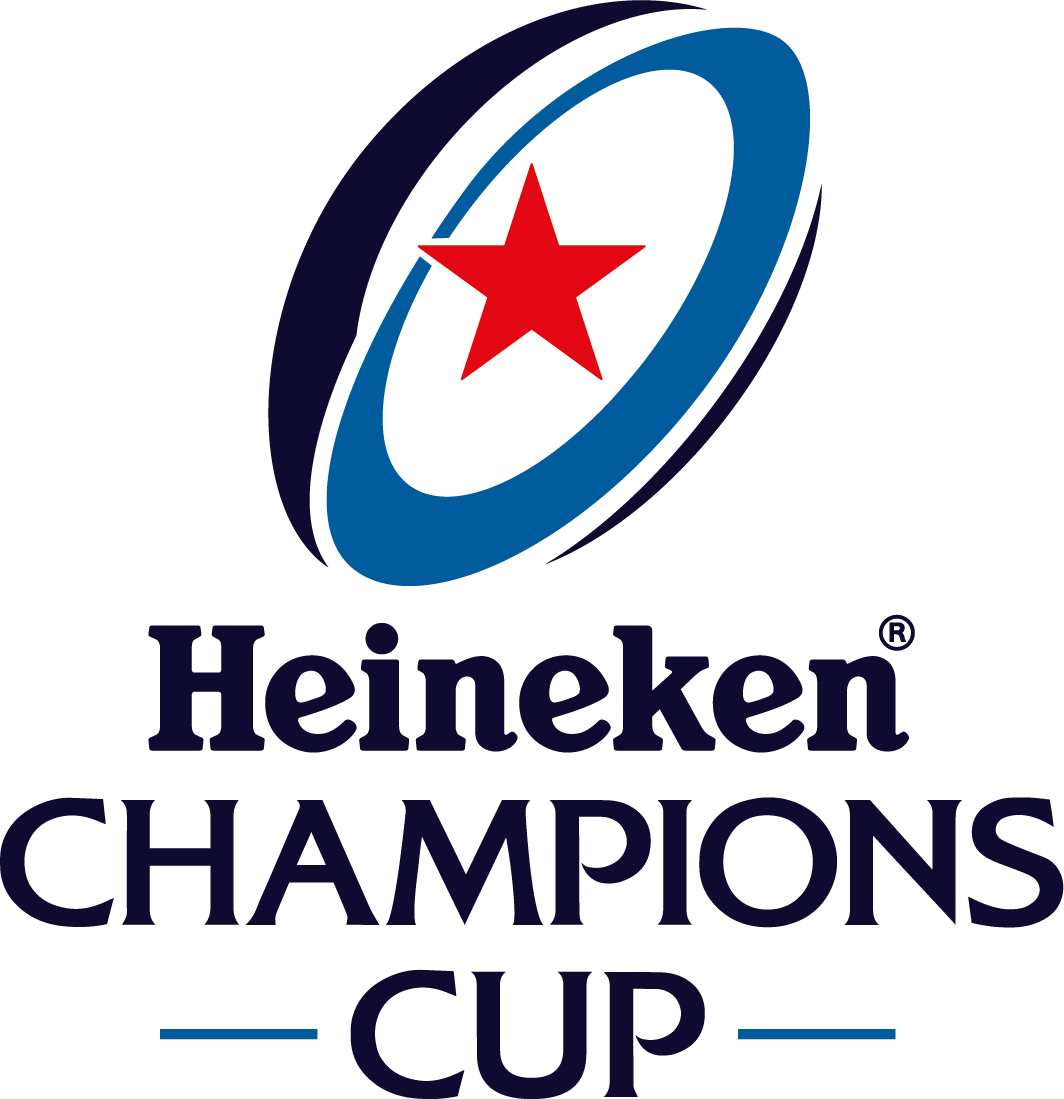 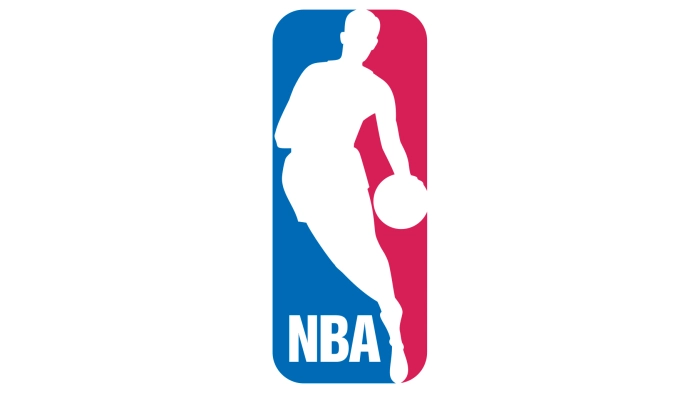 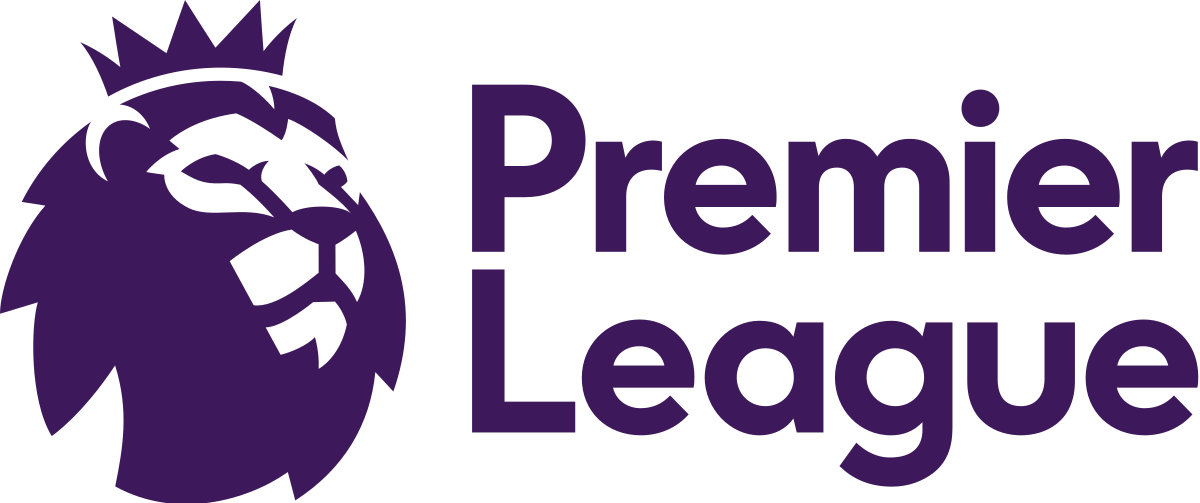 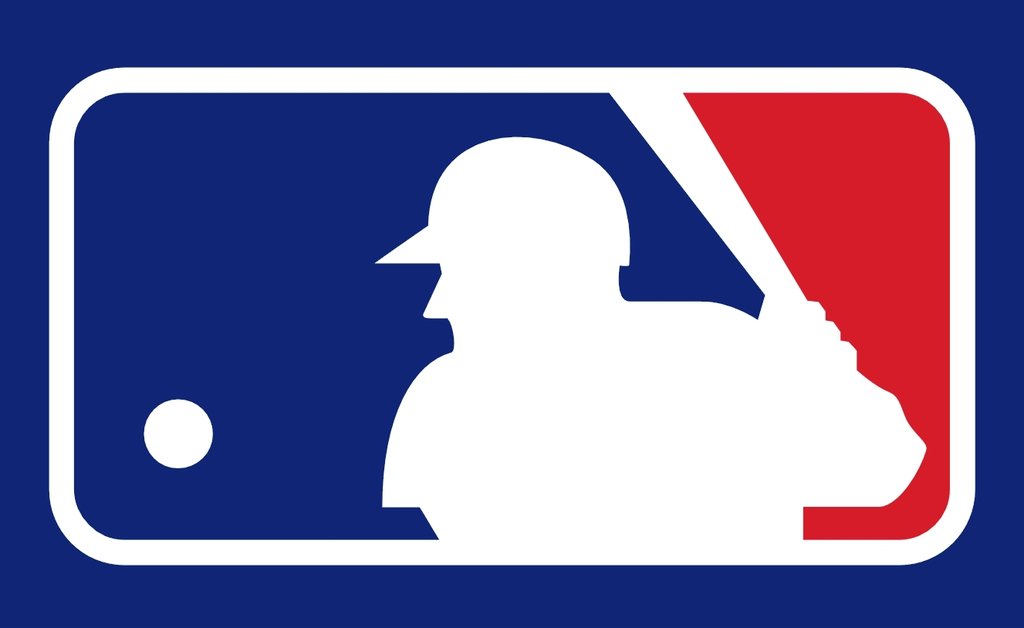 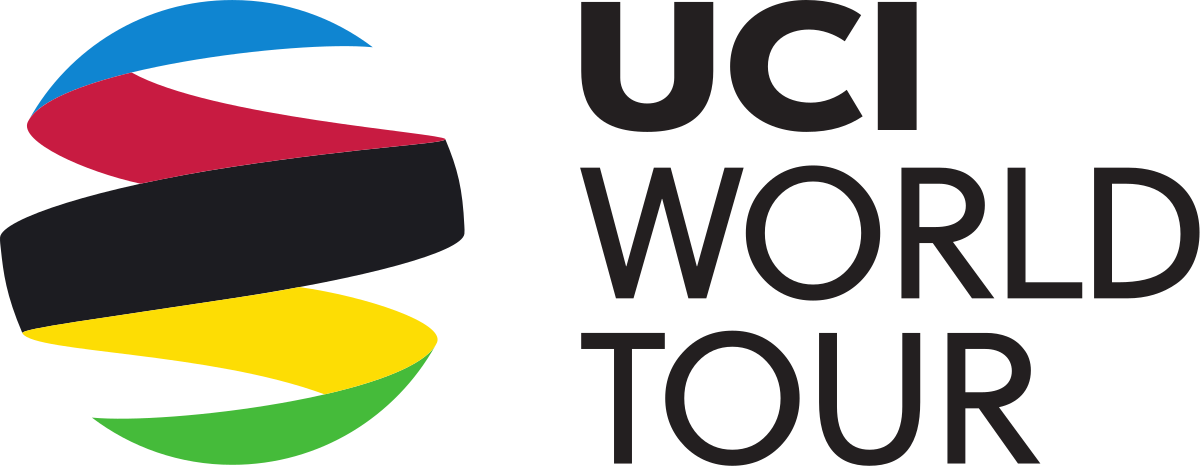 Three landmark leadership studies in context
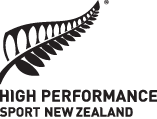 future challenges and opportunities for leadership in elite sports organisations

how expert leaders really develop over time ….. which experiences had most impact and why ?

how sports organisations should be developing their future leaders ?

…  to sustain high performance 🏆  in changing environments
Key issues from leadership discussions   ….
Nature of Elite Sport and How This Shapes the Leadership Needs of ESOs, essentially what makes leadership different in elite sports organizations, how the complexities of elite sport drives specific leadership requirements

Changes Needed in Sport Culture, noting we are in a key transitional period for sport, leading with purpose, not solely focused on process, driving beneficial culture change where needed

Next Evolution of Sport Leadership which is values based and purpose driven at all levels (individual, team, organisational and system).
Nature of Elite Sport
Changes Needed in Culture
Next Evolution of Sport Leadership
Complexity of Sport Leadership
Type, size and nature of the organisations
Participation & Membership Drivers
Commercial Drivers
Performance Drivers
Governance Drivers

Role & Power of Stakeholders
Funding requirements (National Lottery / UK Sport/ Sport England)
Investor requirements (Owners, Private Equity)
High Power and Influence 
Fans, members, social stakeholders
Regulatory bodies (e.g. UKAD)

High Performance World
Competitive cycles & cadence
Two worlds of “participation” and Performance”
Closed world
Lack of check & challenge
Nature of Elite Sport
Changes Needed in Culture
Next Evolution of Sport Leadership
Evolution of Sport Boards

Board Types and Composition
Legacy Members & Committees
Lack of Sport Experience & Gaps in Capability
Lack of Check & Challenge 
 
Changes Needed in Sport Culture

Over Focused on Process
Process Based Reactions
Management Not Leadership

Transitional Period for Sport 

Moving Beyond Short-Term Results
Wider Role for Sport Performance 
Recognition of Importance of Culture & Environment
Gaps in Understanding Culture
Nature of Elite Sport
Changes Needed in Culture
Next Evolution of Sport Leadership
Nature of Elite Sport
Changes Needed in Culture
Next Evolution of Sport Leadership
Leading
 Performance
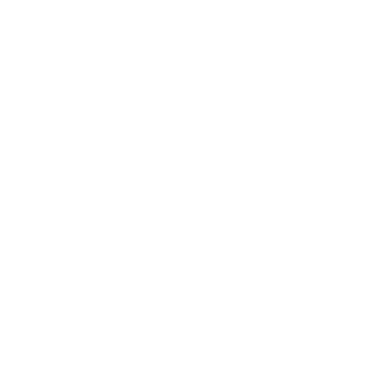 Sustainable 
Performance
Leadership
Developing 
Thriving 
Cultures
Growing 
Leadership 
Capacity
© Interval Sports & Loughborough University
Influencing others to achieve higher levels of performance in a sustainable manner which grows the capacity of the individual / team / organisation / sport / system.
Sustainable 
Performance
Leadership is …
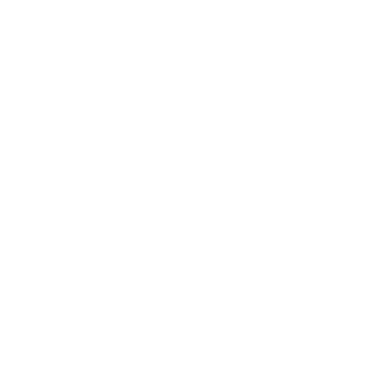 © Interval Sports & Loughborough University
Influencing others to achieve higher levels of performance in a sustainable manner which grows the capacity of the individual / team / organisation / sport / system. 
Leadership is focused on a clearly understood and communicated purpose and aligned to shared values translated into leadership principles.
Sustainable 
Performance
Leadership is …
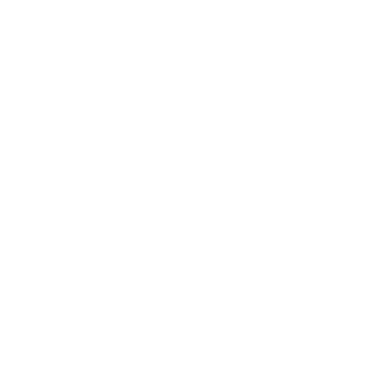 © Interval Sports & Loughborough University
Influencing others to achieve higher levels of performance in a sustainable manner which grows the capacity of the individual / team / organisation / sport / system. 
Leadership is focused on a clearly understood and communicated purpose and aligned to shared values translated into leadership principles. 
Leadership should be focused on the achievement of organisational performance and strategic goals by individuals and teams thriving in an environment of high challenge and high support.
Sustainable 
Performance
Leadership is …
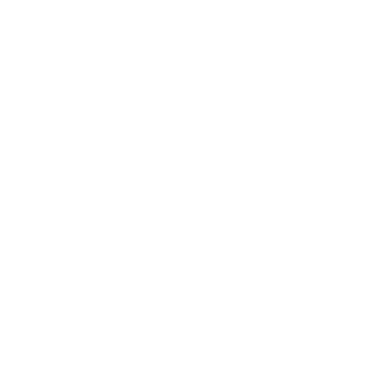 © Interval Sports & Loughborough University
Is focused on improving performance

In a sustainable, repeatable, ethical manner

Is growth and development oriented

Is about creating and building a collective capacity for leadership

	Within individuals, teams, organisations and the system

Is purpose oriented		

	This purpose has to be communicated and understood (VM of traditional VMOST, 	vision, mission, objectives, strategies and tactics)

Is values based and actions are clearly aligned to those values (authenticity)
	
	Values are translated into leadership principles at team / organisational level and a 	clear leadership philosophy at the individual level outlining how people should 	experience this leadership (authenticity)

Is strategic and performance goal focused (OST of traditional VMOST)

Is  focused on developing thriving environments, which have sustained high performance and optimistic outlook

Is focused on conditions of high challenge and high support,
Sustainable 
Performance
Leadership
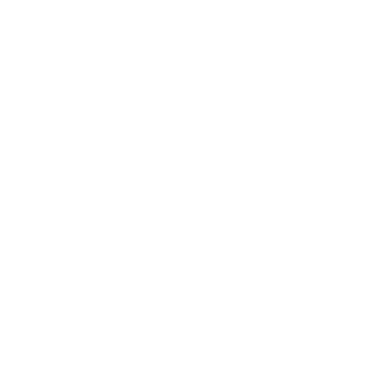 © Interval Sports & Loughborough University
Leading
 Performance
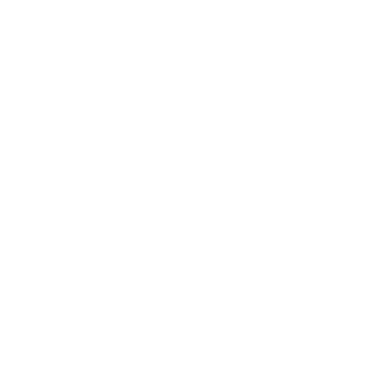 Sustainable 
Performance
Leadership
Developing 
Thriving 
Cultures
Growing 
Leadership 
Capacity
© Interval Sports & Loughborough University
Leading
 Performance
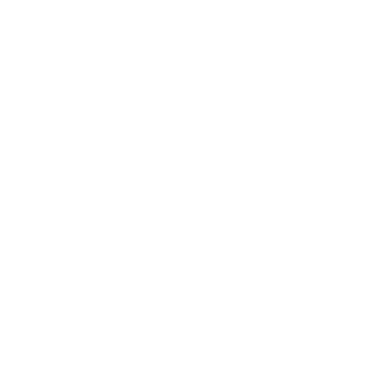 Sustainable 
Performance
Leadership
© Interval Sports & Loughborough University
Leading
 Performance
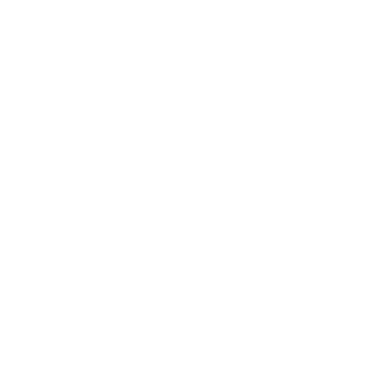 Sustainable performance leadership behaviours & skills
High Level People Skills
High level communication skills
Creating high performance cultures
Team dynamics
Thinking strategically
Thinking long term 
Collaboration
Stakeholder management
Storytelling / storymaking
Ethics
Empowering
Vulnerability
Purpose driven
Caring
Kindness
Agility
Adaptability
Creativity
Encouraging wellbeing
Less risk averse
Challenge / Support
© Interval Sports & Loughborough University
Leading
 Performance
Qualities of a Sustainable Performance Leader

Deep Understanding of Human Performance
Leads with authenticity, clarity & purpose
Clearly communicated leadership philosophy
Knows the person, team, individual differences and motivations
Constantly learning and shares knowledge freely
Communicator and teacher
Open & vulnerable
Highly developmentally focused  
Plans progressive goal based development for leaders on the pathway
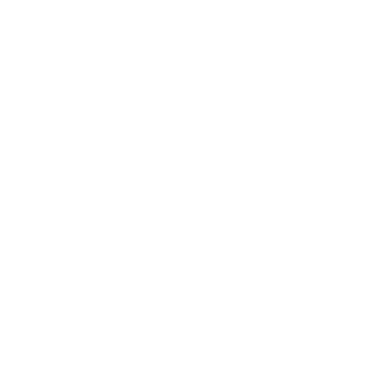 VALUES ALIGNED
HIGHLY SELF-AWARE
EXPERT COMMMUNICATOR
© Interval Sports & Loughborough University
Leading
 Performance
Qualities of a Sustainable Performance Leader

Deep Understanding of Human Performance
Leads with authenticity, clarity & purpose
Clearly communicated leadership philosophy
Knows the person, team, individual differences and motivations
Constantly learning and shares knowledge freely
Communicator and teacher
Open & vulnerable
Highly developmentally focused  
Plans progressive goal based development for leaders on the pathway
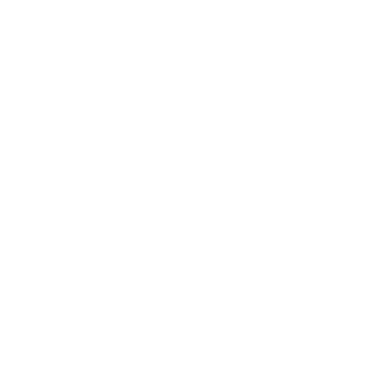 © Interval Sports & Loughborough University
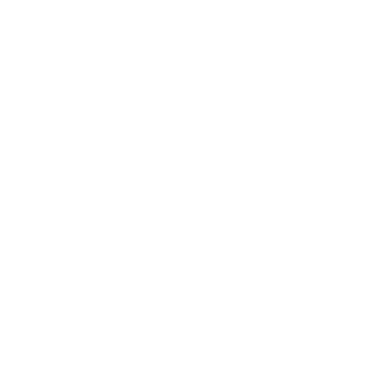 Sustainable 
Performance
Leadership
Developing 
Thriving 
Cultures
© Interval Sports & Loughborough University
Developing Thriving Cultures…
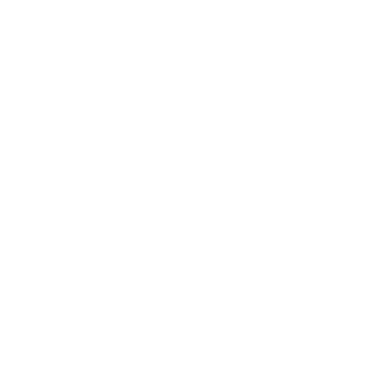 Understanding Environments and Culture recognising cultural differences, microcultures, developing multicultural strategies
Building Shared Purpose …motivating, engaging & belonging
Aligning Values at Individual, Team & Organisational level
Creating Challenging Environments
Developing Resilience at individual, team and organisational level
Intentionally creating culture
Focusing on wellbeing & performance
Developing 
Thriving 
Cultures
© Interval Sports & Loughborough University
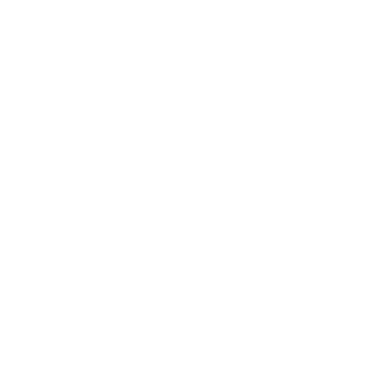 Sustainable 
Performance
Leadership
Growing 
Leadership 
Capacity
© Interval Sports & Loughborough University
HOW DO LEADERS REALLY DEVELOP ?
Sustainable 
Performance
Leadership
© Interval Sports & Loughborough University
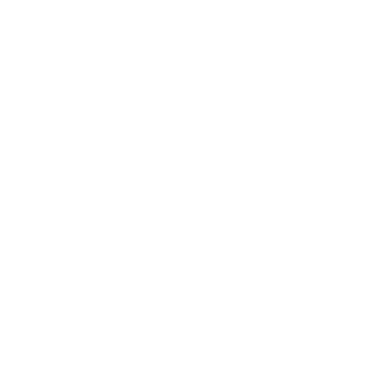 Studying long term development of “expert leaders”
Performance Director 
(Oly & Para)
Olympian & Performance Director 
(Oly & Para)
National HOPS
Olympian Coach & Performance Director 
(Oly & Para)
High Performance Manager
In depth reflective conversations and interviews 
				(Interpretative Phenomenological Analysis) 
 
how do expert leaders experience their development over time?

which experiences had most meaning and impact and why ?

examining the nature of those experiences in depth
National Performance Director
Olympian , National Director & Board INED
Olympian Coach & Performance Director 
(Oly & Para)
Chair / CEO of National Sports Agency
National Head Coach
Growing 
Leadership 
Capacity
Not all experiences are equal …
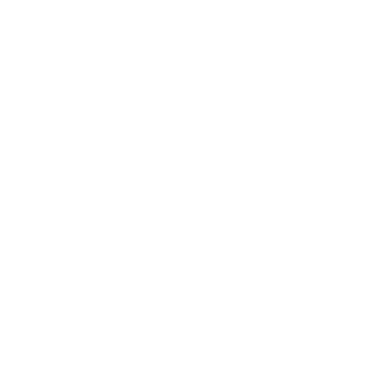 Transformative
Formative
Growing 
Leadership 
Capacity
Informative
Types of Developmental Experiences in Leadership (Higgins & Fletcher, in press).
© Interval Sports & Loughborough University
What commonality was there between experiences  …
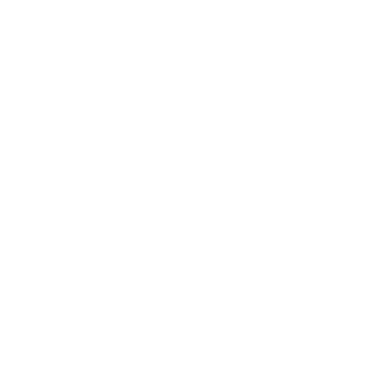 EARLY EXPERIENCES
INFLUENCE OF OTHERS
INFLUENCE OF ENVIRONMENTS
PLANNED PROGRESSIVE PATHWAY
CONSTANT LEARNING
RECOVERY & REFLECTION
Growing 
Leadership 
Capacity
Types of Developmental Experiences in Leadership (Higgins & Fletcher, in press).
© Interval Sports & Loughborough University
Experiences increase in value on reflection …
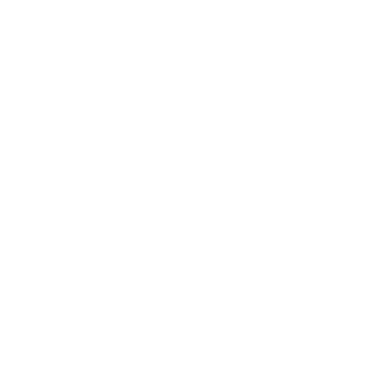 Growing 
Leadership 
Capacity
TIMING OF EXPERIENCE
IN REAL TIME
ON REFLECTION
Types of Developmental Experiences in Leadership (Higgins & Fletcher, in press).
© Interval Sports & Loughborough University
INDIVIDUALLY DRIVEN, EXTERNALLY SUPPORTED & ENHANCED, EXPERIENTIAL LEARNING JOURNEY
EARLY EXPERIENCES
INFLUENCE OF OTHERS
DRIVERS & ENABLERS
Mentoring 
3 Types of mentor
Sequential mentors
Multiple mentors – different roles
Foundational experiences experiences of leading, and of being led
Desire, motivation, drive, ambition, curiosity, passion, purpose. growth mindset
Performance mindset
Vulnerability, Empathy
Values
Building confidence
Resilience @ ITOS
Guidance / support / knowledge / opportunity
INDIVIDUAL  & ORGANISATIONAL READINESS
Opportunity to “play” at leadership
INTERNAL
Challenge / support
Autonomy
Environmental Drivers ( Vision, Strategy, Culture)
Developing capability and capacity to lead
Observing others
Role models – good / bad
EXTERNAL
Coaching approach 
Challenge 
Support
Importance of Mentoring
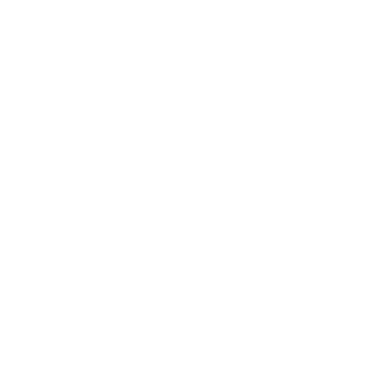 Multiple Mentors (different people different strengths)
Succession of Mentors (key inputs at key times of career)
 3 Types of Mentor
in Role – Performance (common focus of exec coaching)
for Roles – Preparation for Transitions (high challenge / high support)
for Growth – High Potential (longer term strategic / systemic)
Growing Leadership Capacity
© Interval Sports & Loughborough University
INDIVIDUALLY DRIVEN, EXTERNALLY SUPPORTED & ENHANCED, EXPERIENTIAL LEARNING JOURNEY
EARLY EXPERIENCES
INFLUENCE OF OTHERS
INFLUENCE OF ENVIRONMENTS
DRIVERS & ENABLERS
Mentoring 
3 Types of mentor
Sequential mentors
Multiple mentors – different roles
Environment as enabler 
-
and inhibitor
-
Foundational experiences experiences of leading, and of being led
Desire, motivation, drive, ambition, curiosity, passion, purpose. growth mindset
Performance mindset
Vulnerability, Empathy
Values
Fit with environment
+ve    -ve
Building confidence
Resilience @ ITOS
Guidance / support / knowledge / opportunity
INDIVIDUAL  & ORGANISATIONAL READINESS
Opportunity to “play” at leadership
High challenge / high support
Highly developmental environments
INTERNAL
Challenge / support
Autonomy
Environmental Drivers ( Vision, Strategy, Culture)
Developing capability and capacity to lead
Observing others
Role models – good / bad
EXTERNAL
Performance environments
Exposure to environments (different, broad range)
Coaching approach 
Challenge 
Support
Creating safe conditions of high challenge …
Unrelenting 
environment
Highly Developmental 
environment
HIGH
Challenge
Stagnating 
environment
comfort zone
Developing 
Thriving 
Cultures
LOW
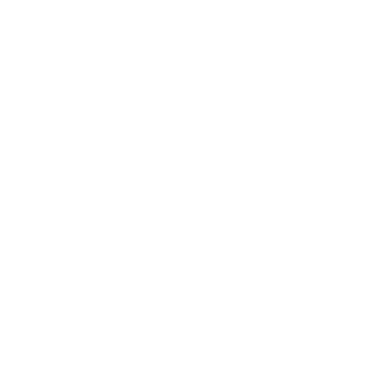 HIGH
LOW
Support
Challenge-support matrix for developing sustainable performance leadership  (adapted from Fletcher & Sarkar, 2016).
INDIVIDUALLY DRIVEN, EXTERNALLY SUPPORTED & ENHANCED, EXPERIENTIAL LEARNING JOURNEY
EARLY EXPERIENCES
INFLUENCE OF OTHERS
INFLUENCE OF ENVIRONMENTS
CONSTANT LEARNING
PLANNED PROGRESSIVE PATHWAY
DRIVERS & ENABLERS
Mentoring 
3 Types of mentor
Sequential mentors
Multiple mentors – different roles
Environment as enabler 
-
and inhibitor
-
Constant learning
About people
About culture
About environments
Foundational experiences experiences of leading, and of being led
Individualised planned progression of expose and skill / capability
Desire, motivation, drive, ambition, curiosity, passion, purpose. growth mindset
Performance mindset
Vulnerability, Empathy
Values
Fit with environment
+ve    -ve
Building confidence
Experiential learning journey Understanding self, others, teams, organisations, systems
Opportunity to Curate Quality of Exposure to roles
Exposure to environments
Resilience @ ITOS
Guidance / support / knowledge / opportunity
INDIVIDUAL  & ORGANISATIONAL READINESS
Opportunity to “play” at leadership
High challenge / high support
Highly developmental environments
INTERNAL
Challenge / support
Autonomy
Environmental Drivers ( Vision, Strategy, Culture)
Developing capability and capacity to lead
Observing others
Role models – good / bad
Deep end vs curated
Lack of planning vs planned
EXTERNAL
Peer to peer learning
Team based learning
Learning from others
Learning with others
Performance environments
Exposure to environments (different, broad range)
Coaching approach 
Challenge 
Support
Timing of support – before key transitions
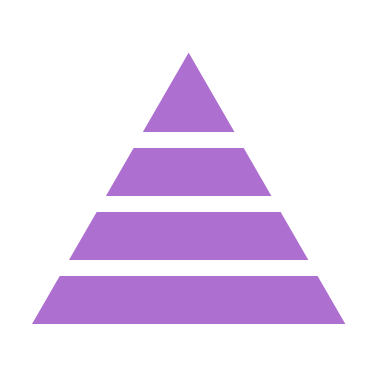 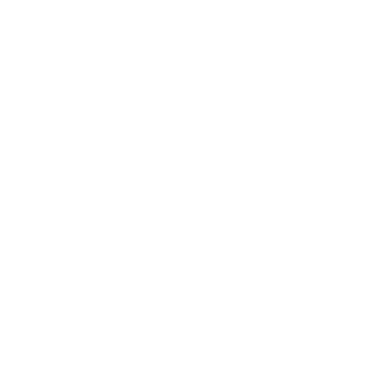 World Class
Expert
Practitioner
Growing Leadership Capacity
Talent Development
Mentoring & Coaching
Early Leader
Expert Leader as developer 
Leadership apprenticeships
Shadowing & creating capacity
Managing leadership talent pipeline
Planning and curating experiences
Exposure to environments
Plan, Exposure, Preparation, Practice, Feedback, Performance
Developing Leadership Talent & Skills like Athletic Talent & Skills
© Interval Sports & Loughborough University
INDIVIDUALLY DRIVEN, EXTERNALLY SUPPORTED & ENHANCED, EXPERIENTIAL LEARNING JOURNEY
EARLY EXPERIENCES
INFLUENCE OF OTHERS
INFLUENCE OF ENVIRONMENTS
CONSTANT LEARNING
PLANNED PROGRESSIVE PATHWAY
OUTCOMES
DRIVERS & ENABLERS
RECOVERY & REFLECTION
Mentoring 
3 Types of mentor
Sequential mentors
Multiple mentors – different roles
Environment as enabler 
-
and inhibitor
-
Increased skill
Increased capability
Self-awareness
Leadership identity
Enjoyment
Constant learning
About people
About culture
About environments
Foundational experiences experiences of leading, and of being led
Individualised planned progression of expose and skill / capability
Recovery after key phases
Desire, motivation, drive, ambition, curiosity, passion, purpose. growth mindset
Performance mindset
Vulnerability, Empathy
Values
Reflection
Individually
Collectively
Self reflection
Guided reflection
Fit with environment
+ve    -ve
Building confidence
Experiential learning journey Understanding self, others, teams, organisations, systems
Opportunity to Curate Quality of Exposure to roles
Exposure to environments
High level people skills
Specialist in people, teams, organisations, systems
Specialist in culture
Specialist in environments
Resilience @ ITOS
Guidance / support / knowledge / opportunity
INDIVIDUAL  & ORGANISATIONAL READINESS
Opportunity to “play” at leadership
High challenge / high support
Highly developmental environments
INTERNAL
Executive coaches
Feedback
Challenge / support
Autonomy
Environmental Drivers ( Vision, Strategy, Culture)
Developing capability and capacity to lead
Observing others
Role models – good / bad
Deep end vs curated
Lack of planning vs planned
EXTERNAL
Peer to peer learning
Team based learning
Learning from others
Learning with others
Performance environments
Leadership Philosophy = Experiences + values + purpose   = principles and approach
Exposure to environments (different, broad range)
Coaching approach 
Challenge 
Support
Timing of support – before key transitions
Growing Leadership Capacity …
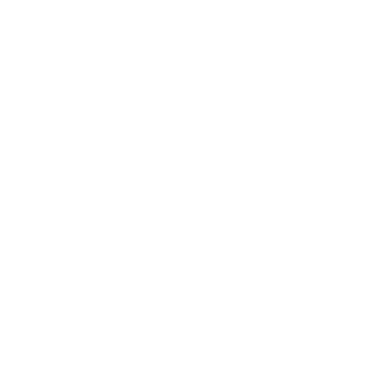 Identifying Leadership Talent
Planned & Progressive Pathway
Planning for Transitions – incredibly important in development
Leadership Coaching & Mentoring – types of focus
Curating Exposure and Experiences – some count much  more than others
Influence of Environments- High Challenge / High Support
Importance of Role Models 
Team based development – aligned to values & culture 
Rest & Reflection
Growing Leadership Capacity
© Interval Sports & Loughborough University
Team Based Development
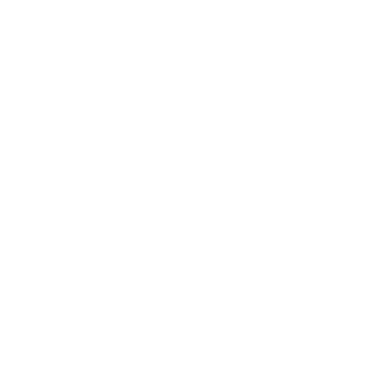 Allows Alignment of Action, Learning, Strategy and Values
Reinforces Culture and Encourages Openness & Vulnerability
Highly Developmental for Pathway Leaders
Growing Leadership Capacity
Rest & Reflection (Recovery )
Significant Enabler -Incredibly Important in Leadership Development 
Performance / Coaching / Support are all high demand
Allows time for recovery and also learning
© Interval Sports & Loughborough University
Leading
 Performance
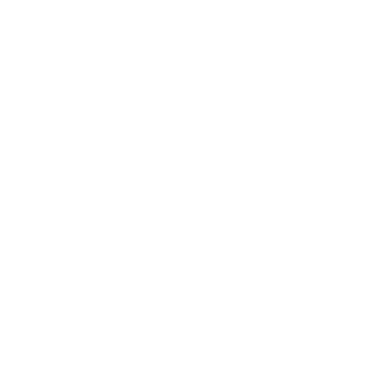 Sustainable 
Performance
Leadership
Developing 
Thriving 
Cultures
Growing 
Leadership 
Capacity
© Interval Sports & Loughborough University
Thank you!
For more information on the study and findings 

m.d.higgins@lboro.ac.uk
Inspiring Winners Since 1909